The Power of Virtual: Strategies for Engaging Your Members Online
Brooke Massey & Aimee Roberge
[Speaker Notes: Brooke & Aimee
Welcome to the Leadership Institute 2024! Presenter Intros

Today, we’re diving into the evolving landscape of member engagement, especially in the context of virtual learning. As we navigate through this digital age, it’s crucial to recognize the potential of online platforms to connect us with members who may be geographically dispersed or face scheduling challenges. 

Things we hope to accomplish in our short time together:
The benefits of engaging your group virtually (increased accessibility, global reach, cost-effectiveness)
Understanding the challenges of virtual engagement (attention spans, technical difficulties, lack of connection)
Interactive tools and techniques to keep your online audience active (polls, breakout rooms, gamification)
Creating a virtual environment that fosters connection and community
Best practices for online presentations and facilitation]
Chat amongst yourselves…
What’s one challenge you’ve faced with keeping members engaged online? 
Feel free to share your thoughts with a neighbor or two or three!
[Speaker Notes: Brooke
Before we talk (hopefully not too much), let’s get you talking. Chat with some people around you about the question on the screen.]
Resources Folder
Scan for CEC Resources
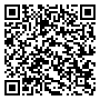 [Speaker Notes: Brooke
Scan here so you have access to resources from CEC. We won't necessarily need them while we chat but just in case you want to see them early on.]
Why Engage Virtually?
[Speaker Notes: Brooke
It is a question that most of probably know the answers to, but it is good to revisit from time to time. It’s important to remember, and even communicate, that we engage our members virtually in learning opportunities for reasons that benefit THEM!]
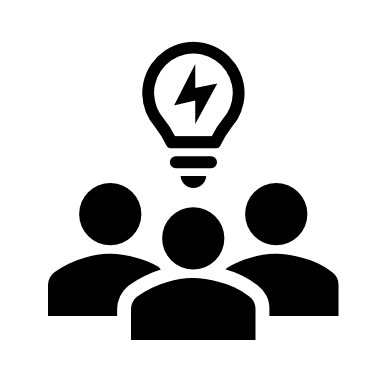 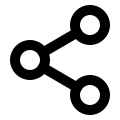 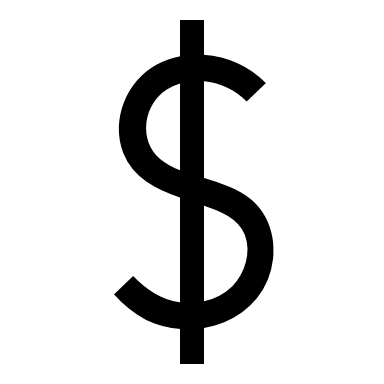 Increased Accessibility
Cost Effectiveness
Global Reach
Engagement and Retention
[Speaker Notes: Brooke
Increased Accessibility
Meets the needs of members who may have mobility or scheduling constraints
Engaging virtually fosters inclusivity, making it easier for all members to connect and participate

Global Reach
Eliminates geographical barriers, allowing members from varied locations to participate 
Enables members to connect with professionals worldwide, sharing diverse insights and experiences that enrich the learning environment for everyone involved

Cost-Effectiveness
Significantly reduces costs associated with travel and venue rentals, enabling organizations to allocate resources to enhance the quality of their programs and support services
Allows you to make learning and engagement cheaper for your members too!

***Click money circle*** - All of this can help with Engagement and Retention! Why might these three things help with engagement and retention?]
Engagement & Retention
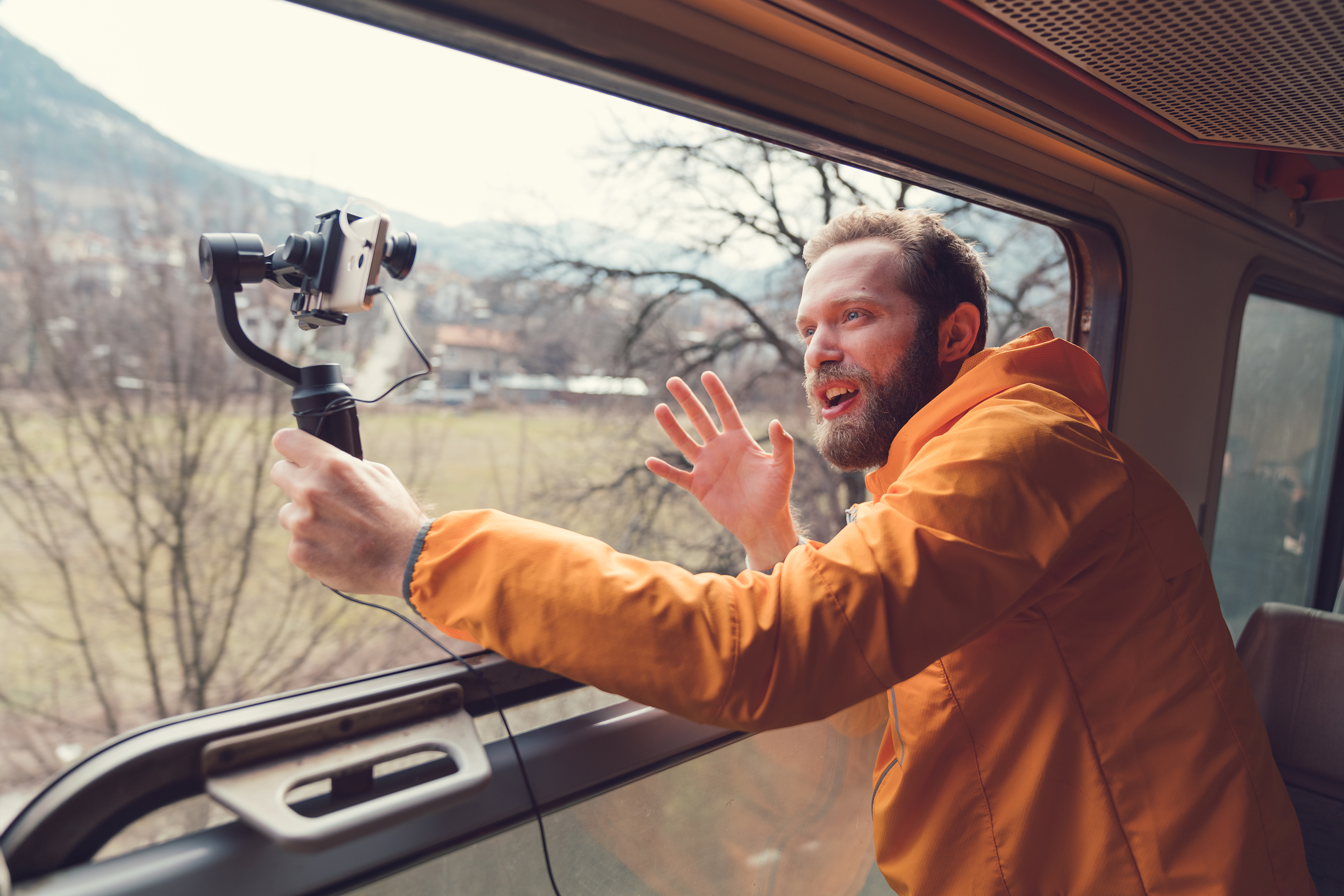 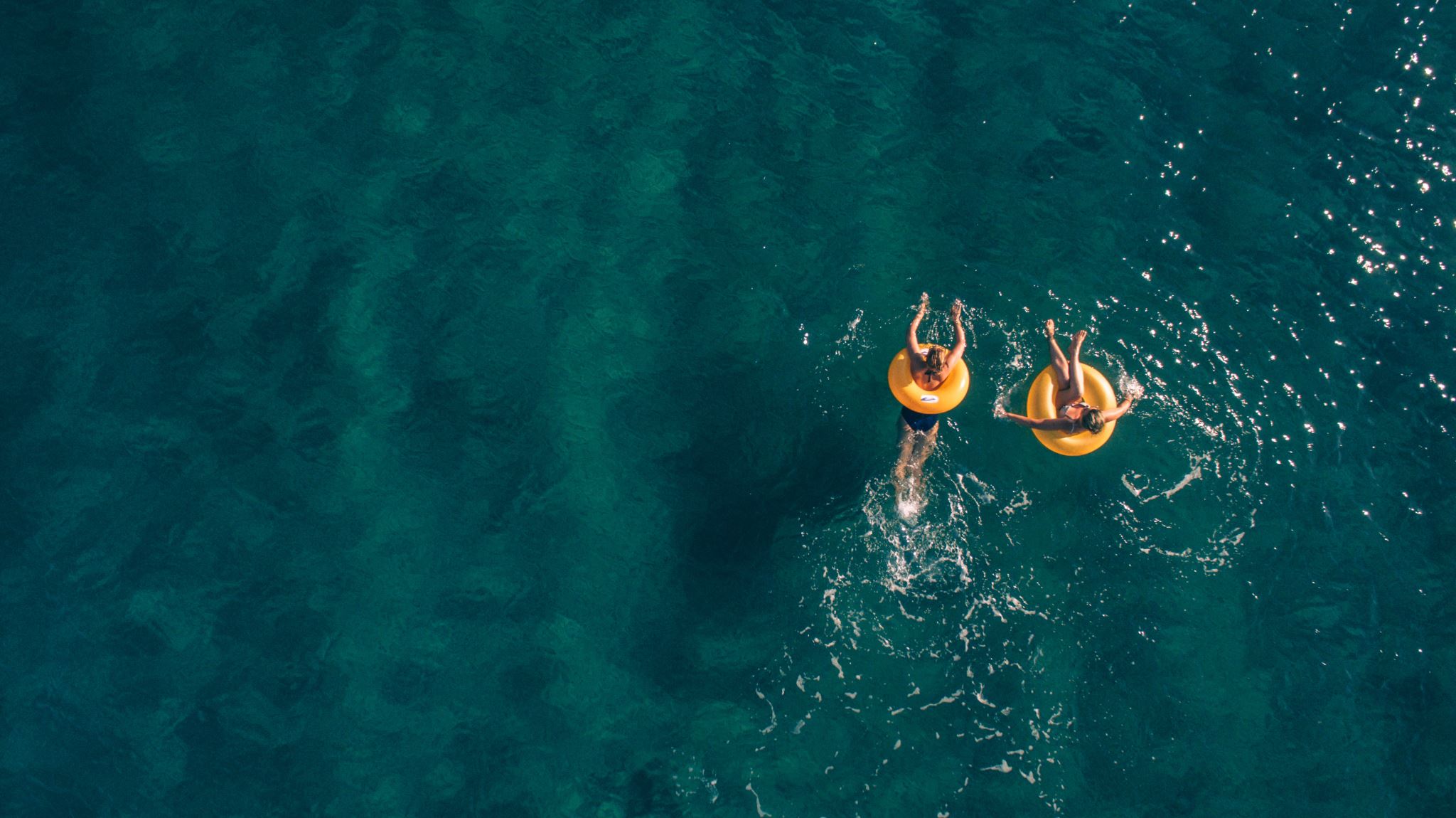 [Speaker Notes: Brooke
Some important things to point about these two VERY important things, but first how do you get people even interested in virtual spaces?
-Ask for any ideas or tips/tricks
What is the equivalent of “free food” in the virtual space?
But seriously, to even get someone to think about showing up virtually title your meeting, event, hangout, etc. in a way that sparks their interest. It could be as simple as that. 


Engagement is not always a money-maker (even for CEC)
It is more important to us to make our live and recorded webinars FREE to members because we WANT them engage with us
FREE things get them to click on an email or a social post, register for something, show up live and learn, or watch the recording which gets them into our Learning Library
ALL of this = engagement and can lead to ***CLICK***
Retention – get them to want to come back and just hang out with you even if they are just floating around
By showing your members you are there to support them and provide a benefit to them as a member of your component and CEC 
By listening to them 
Coffee, snack, or cocktail hours – pick a topic for the hour and invite folks to just come hang out and chat. Use breakout rooms to split attendees based on professional role, nuances of the topic, etc.
Listening sessions - virtual listening sessions to gather insights and feedback directly from members, allowing them to share their experiences and suggestions
Expert Q&As or AUAs - Organize expert Q&A or AUA sessions where members can ask questions and gain insights from specialists in the field, enhancing their learning experience]
LOGISTICS
Getting Started
[Speaker Notes: Brooke
Let’s get a few basics out of the way.]
The Basics
1
Select a reliable and user-friendly platform that suits your audience's needs
2
Ensure all technical requirements are met
3
Establish guidelines for participation in your component’s virtual spaces
[Speaker Notes: Brooke

Select reliable platforms that support interactive features such as Zoom, Microsoft Teams, or Google Meet - consider features like breakout rooms, chat functionality, whiteboard, polls, etc.
Ensure all technical requirements are met, such as internet stability and audio/video quality (especially for presenters/hosts/facilitators)
Establish clear guidelines for participation and communication to create a welcoming environment – these should come from YOU!]
LOGISTICS
Presenter Experience
[Speaker Notes: Brooke
This not tips for them – it’s for you! Ok, one slide is for them but really it to remind us to remind/help them. Make sense?

And I am going to refer to these people as presenters for the rest of the presentation – you might call them speaker, panelist, facilitator, trainer, expert and so on but for this session they are presenters simply to I can say less words.]
Organize FOR the Presenter
Communicate, communicate, and then communicate so more. 
Early and often
Give them a run of show
Minute-by-minute run down of how the virtual time will go and helps them be prepared for the day-of
Help them be interactive online (we all need help with this
[Speaker Notes: Brooke
Communication - Establish a timeline for communicating with presenters, including pre-event check-ins and reminders to ensure they feel prepared and supported. Tell them when you will communicate with them!
Run of show – more on the next slide
Interactive presenters - Encourage presenters to use stories, visuals, and interactive elements to captivate the audience and maintain their attention throughout the session.]
Run of Show – Why use one?
1
Serves as a checklist for EVERYONE
2
SERVES AS A CHECKLIST (just in case you did not read 
the #1 above)
3
Helps everyone come back to the flow after addressing technical difficulties, answering questions from participants, general distractions, etc.
[Speaker Notes: Brooke

If you do NOT like lists and organization than I cannot help you.
Create a detailed run of show to guide presenters through each segment of the presentation, ensuring smooth transitions and time management.]
Tips for Presenters
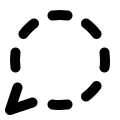 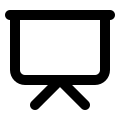 Utilize Interactive Elements
Keep Content Concise
Incorporate polls, chat activities, breakout rooms, etc. to engage your audience and encourage participation throughout your presentation.
Focus on key messages and avoid unnecessary jargon. Use bullet points and visuals to convey information effectively.
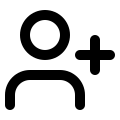 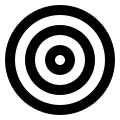 Practice Ahead of Time
Maintain a Positive Online Presence
Rehearse your presentation multiple times to ensure smooth delivery. Familiarize yourself with the platform and tools you'll be using.
Engage with your audience by using facial expressions, using positive language, and encouraging questions. Create an inviting atmosphere for participants.
[Speaker Notes: Brooke
I know that YOU all know these things, but they are here to remind us to remind our presenters because they usually have a lot going on.]
LOGISTICS
Member/Attendee Experience
[Speaker Notes: Brooke
The other group of people to think about…your members!]
Sense of Community Online
Deliver Relevant Information
Utilize Data Effectively
Provide members with topics that resonate with their interests and needs.
Leverage existing new & data to identify trends and preferences among your members. This can help tailor content and ensure engagement.
Engage Everyone
Encourage Interaction
Think about accessibility. Think about the number of “touchpoints” you have with members.
Foster a sense of community by creating opportunities for member interaction.
[Speaker Notes: Brooke
Where to start before you really get started….before we engage online, lets figure out what to engage about and then how to bet do that.

Relevant Info - Provide members with topics that resonate with their interests and needs. Use pre-event surveys to gather insights on what members want to learn.
Utilize Data - Leverage new & existing data to identify trends and preferences among your members. This can help tailor content and ensure engagement.
Units can see how many of their members are part of which Divisions. So you could partner or just share data and info so that your online spaces are relevant.
Ask your members! Do a new member survey or poll one a quarter. Post polls on social media. Ask them when you have them – poll during an online event to plan for other online events. 
Engage Everyone - Incorporate features like closed captioning for accessibility. Share the slides in the chat. Communicate always - Use reminders to keep members informed and engaged leading up to events.
Encourage Interaction - Foster a sense of community by creating opportunities for member-to-member interaction through…
CECommunity discussion boards
Leverage Social Media
Facebook or LinkedIn Groups
Live sessions in these groups
Share on social media - success stories, resources, and events to engage members and promote interaction.
Encourage members to share their experiences and insights on social media to enhance community visibility
Create themed groups based on interests or specialties to foster deeper connections.
Host virtual meet-ups, Q&A sessions, even short 15-minute check-ins just to see how members are doing during the school year.]
Interactive Strategies & Tools
Utilize live polls to gauge audience opinions and enhance participation during your event. Incorporating very specific chat opportunities allows attendees to interact in real-time.
Polls and Chat
Implement breakout rooms to facilitate small group discussions. This encourages collaboration and enables participants to share insights in a more intimate setting, enhancing the overall engagement.
Breakout Rooms
Gamification Techniques
Introduce gamification elements such as quizzes or competitions (Kahoot) to make learning fun. This strategy improves engagement by adding an element of excitement and encouraging friendly competition among attendees.
[Speaker Notes: Brooke
What about the member experience in a virtual event and/or once you get them online? I am not going to read these to you but some other things to think about to help overcome our short attention spans when we are online
Whiteboards – everyone can draw, type, use stickers, etc.
Incorporate interactive elements like polls and quizzes to maintain interest.
Break presentations into shorter segments with clear, engaging visuals.
Use storytelling techniques to create relatable content that captivates the audience.]
Time to Get Interactive
[Speaker Notes: Brooke
I know it feels weird to interact virtually when we are in-person, so we are going to combine the two.]
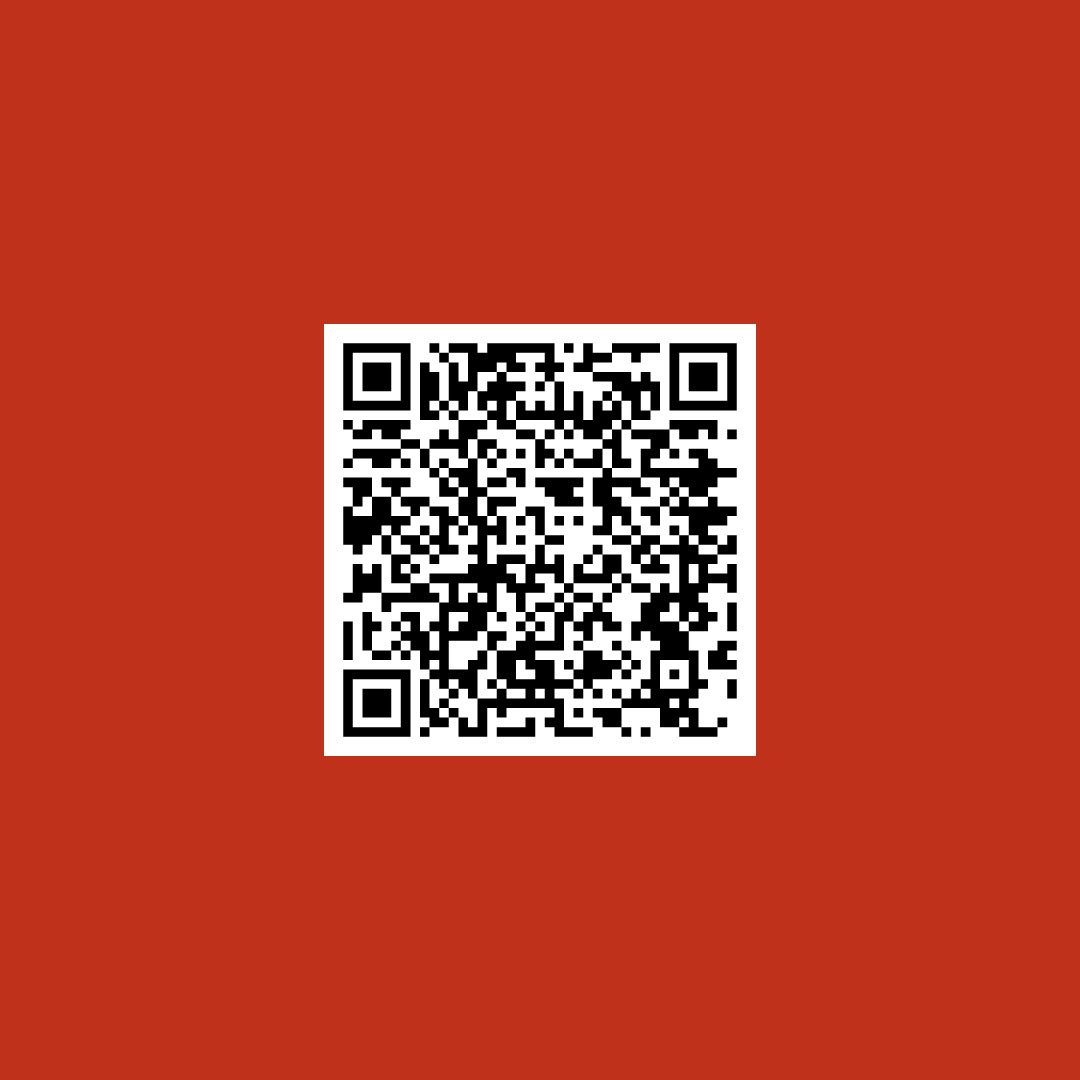 Scan to enter the Jamboard
[Speaker Notes: Brooke
Let’s chat with our neighbors and share innovative virtual engagement strategies that have worked for your in your organizations. Or ideas you literally just thought of. 
(Encourage everyone to think creatively and consider diverse approaches to member virtual learning)
 
***Click*** on QR code to pull up answers on the screen. Here is the link just in case: https://jamboard.google.com/d/1giG3euM54yclARRnzoFDHBuoxErDCIhbQjHReJvtAmo/edit?usp=sharing]
Q&A AND THANK YOU
Scan for CEC Resources
Brooke Massey, bmassey@exceptionalchildren.org

Aimee Roberge, aroberge@exceptionalchildren.org
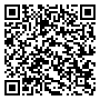 [Speaker Notes: Let folks ask questions and provide answers as you can.]